Computer-Based Performance Assessments 
from NAEP and ETS 
and their relationship to the NGSSAaron RogatEducational Testing Service
NAEP SCIENCE
2015 & 2019
Background: NAEP Framework
Predated NRC Framework for K-12 Science Education, but conceived while Taking Science to School (TSTS) in the works

With regard to content, Benchmarks & NSES is core to the work 

Framework focus on a combination of content and practice

Practices framed in the following way
Identifying Science Principles (recalling knowledge)
Using Science Principles (using knowledge to construct explanations & predictions)
Using Scientific Inquiry (using knowledge to validate, generate and revise knowledge)
Using Technological Design
Background: NAEP Considers Content and Practice
From 2009 NAEP Science Framework
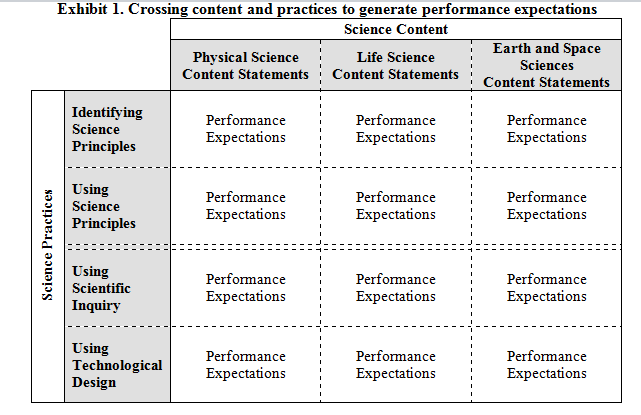 Background: Task Types in NAEP Science
MC & CR items
Simpler Processes or Tasks
Discrete Items
Performance Assessment 
More Complex Processes or Tasks
Performance Assessment
More Complex Processes or Tasks
Interactive 
Computer-Based 
Tasks
Hands on Tasks
Background: Performance Assessments in  NAEP
ICTs and HOTs will be administered in 2015 and 2019, but how they will be reported is yet to be determined

Have decided science inquiry should be the target for measurement by ICTs and HOTs

For 2015 and 2019 tasks will have a refined competency model of science inquiry to inform development of ICTs and HOTs
Competency Model for ICTs & HOTs
What is a competency model?: Defined set of knowledge, skills, and abilities necessary to be proficient in science

We attempted to unpack and refine science inquiry with TSTS and its research in mind
Defining Science Inquiry forNAEP
[Science inquiry] is a process of knowledge creation that involves the generation and evaluation of evidence through empirical investigation and results in the refinement of explanations, models, or theories

 (Strand 2 of Taking Science to School, NCR, 2007).
[Speaker Notes: If just look at NAEP framework, you see some clear competencies to focus on]
Main Components of Science Inquiry for NAEP
P1. Ability to pose preliminary ideas

P2. Ability to design or critique investigations

P3. Ability to conduct investigations

P4. Ability to interpret data and relate patterns to theoretical models

P5. Ability to use evidence to make conclusions
Comparison to NGSS Practices
NGSS
Practice 1. Asking Questions and Defining Problems 

Practice 2. Developing and Using Models
 
Practice 3. Planning and Carrying Out Investigations 

Practice 4. Analyzing and Interpreting Data

Practice 5. Using Mathematics and Computational Thinking 

Practice 6. Constructing Explanations and Designing Solutions 

Practice 7. Engaging in Argument from Evidence 

Practice 8. Obtaining, Evaluating, and Communicating Information
Science Inquiry Competency Model
NA



P1. Ability to pose preliminary ideas

P2. Ability to design or critique investigations

P3. Ability to conduct investigations

P4. Ability to interpret data and relate patterns to theoretical models

P5. Ability to use evidence to make conclusions
Subcomponents of Science Inquiry
P1. Ability to pose preliminary ideas

P1.A. Ability to pose preliminary testable questions

P1.B. Ability to pose preliminary explanations, models, or theories based on  previously learned observations or science principles 

P1.C. Ability to make preliminary predictions based on  previously learned observations or science principles 

P1.D. Ability to communicate or represent questions, explanations, models, or predictions
Comparison to NGSS Practices
Science Inquiry Competency Model
NGSS
P1. Ability to pose preliminary ideas
P1.A pose preliminary testable questions
P1.B. pose preliminary explanations, models, or theories based on  previously learned observations or science principles 
P1.C. make preliminary predictions based on  previously learned observations or science principles 
P1.D. communicate or represent questions, explanations, models, or predictions
Practice 1. Asking Questions and Defining Problems 

Practice 2. Developing and Using Models

Practice 8. Obtaining, Evaluating, and Communicating Information
Subcomponents of Science Inquiry
P2. Ability to design or critique investigations

P2.A. Ability to identify variables

P2.B. Ability to identify or construct hypotheses

P2.C. Ability to design an investigation (e.g., a fair test) 

P2.D. Ability to critique a design of an investigation (e.g., a fair test)

P2.E. Ability to communicate (written, oral, or graphic) a design of a scientific investigation

P2.F. Ability to communicate (written, oral, or graphic) a critique of a scientific investigation
Comparison to NGSS Practices
Science Inquiry Competency Model
NGSS
P2. Ability to design or critique investigations
P2.A. Ability to identify variables
P2.B. Ability to identify or construct hypotheses
P2.C. design an investigation
P2.D. critique a design of an investigation
P2.E. communicate a design of a scientific investigation
P2.F. communicate a critique of a scientific investigation
Practice 3 Planning and Carrying Out Investigations 

Practice 8 Obtaining, Evaluating, and Communicating Information
Subcomponents of Science Inquiry
P3. Ability to conduct investigations

P3.A. Ability to select appropriate tools and techniques

P3.B. Ability to use appropriate tools and techniques

P3.C. Ability to implement appropriate data collection procedures
Comparison to NGSS Practices
Science Inquiry Competency Model
NGSS
P3. Ability to conduct investigations
P3.A. select appropriate tools and techniques
P3.B. use appropriate tools and techniques
Practice 3 Planning and Carrying Out Investigations
Subcomponents of Science Inquiry
P4. Ability to interpret data and relate patterns to theoretical models

P4.A. Ability to represent data (including transforming or re-representing data) to detect patterns…

P4.B. Ability to identify patterns in quantitative data (e.g., in tables,  graphs) 

P4.C. Ability to relate patterns in quantitative data (e.g., in tables, graphs) to a hypothesis, theory, model, explanation,  or an accepted scientific principle

P4.D. Ability to identify patterns in qualitative data (e.g., observations in physical phenomena,  maps, pictures, drawings, etc.). 

P4.E. Ability to relate patterns in qualitative data (e.g., observations in physical phenomena, maps, pictures, drawings, etc.) to a hypothesis, theory, model, or an accepted scientific principle
Comparison to NGSS Practices
Science Inquiry Competency Model
NGSS
P4. Ability to interpret data and relate patterns to theoretical models
P4.A. represent data (including transforming or re-representing data) 
P4.B. identify patterns in quantitative data
P4.C. relate patterns in quantitative data 
P4.D. identify patterns in qualitative data 
P4.E. relate patterns in qualitative data
Practice 4 Analyzing and Interpreting Data

Practice 5 Using Mathematics and Computational Thinking (additional KSA for P4 in task templates, e.g. not a focus, but is accounted for in task)
Subcomponents of Science Inquiry
P5. Ability to use evidence to make conclusions

P5.A. Ability to use evidence to support/construct an explanation

P5.B. Ability to use evidence to revise or refine theories or models 

P5.C. Ability to use evidence to critique explanations, theories, or models 

P5.D. Ability to use evidence to validate predictions 

P5.E. Ability to use evidence to critique predictions

P5.F. Ability to communicate a conclusion from a scientific investigation

P5.G. Ability to communicate a critique of a conclusion from a  scientific investigation
Comparison to NGSS Practices
NGSS
Science Inquiry Competency Model
P5. Ability to use evidence to make conclusions
P5.A. use evidence to support or construct an explanation
P5.B. use evidence to revise or refine theories or models 
P5.C. evidence to critique explanations, theories, or models 
P5.D. use evidence to validate predictions 
P5.E. use evidence to critique predictions
P5.F. communicate a conclusion from a scientific investigation
P5.G. communicate a critique of a conclusion from a  scientific investigation
Practice 6 Constructing Explanations and Designing Solutions 

Practice 7 Engaging in Argument from Evidence 

Practice 8 Obtaining, Evaluating, and Communicating Information
Conclusions
The competency model developed for the ICTs and HOTs will position NAEP to relate its performance assessments to the NGSS in the future.
Questions??Examples of 2009 NAEP HOTS and ICTs available athttp://nationsreportcard.gov/science_2009/
Computer-based Formative and Summative Performance Assessment from ETSCognitively-Based Assessments of, as, and for Learning (CBAL)Lei Liu and Aaron RogatETS
CBAL Background
Internal ETS initiative to develop a model for an innovative assessment system.

The assessment system is intended to not only measure student achievement but also facilitate it (Bennett, 2010)

The assessment system is intended to have formative and summative computer-based assessments aligned to the NGSS 

The assessment system is intended to have a strong competency model underlying it that integrates learning theory and standards
Under the Hood
A competency model outlining the key knowledge, skills, abilities, and beliefs necessary to be competent within a discipline

Help to integrate learning sciences research with content standards  (TSTS and NRC framework considered at the start)

Hypothesized Learning Progressions that describe how students’ knowledge and practice change and progress over time

Guide the design of tasks and scoring rubrics that are sensitive to progress toward a desired level of proficiency
CBAL Science Competency Model
CORE IDEAS*
*From NGSS
PRACTICES*
CROSS CUTTING CONCEPTS*
EPISTEMIC BELIEFS &
METACOGNITION
MOTIVATION
Competency Model: Practices
MODELING*
*From NGSS
CONSTRUCTING ARGUMENTS*
CONSTRUCTING EXPLANATIONS*
ENGAGING IN EMPIRICAL INVESTIGATIONS 
(several practices)*
COLLABORATION & COMMUNICATION*
Competency Model: Core Ideas
 (3 Year Plan)
Physical Science
MATTER*
ENERGY*
*From NGSS
FORCE &
MOTION*
Life Sciences
Earth & Space Sci
EARTH SYSTEMS
(WATER)*
ECOLOGY*
STRUCTURES &
PROCESSES*
Matter Learning Progression: Structure and Properties
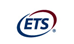 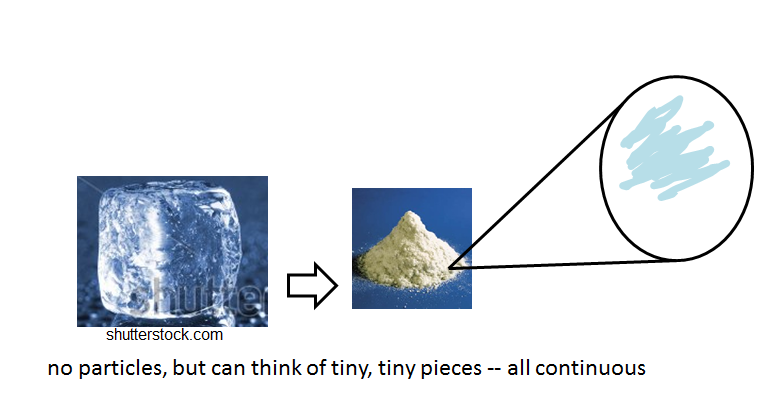 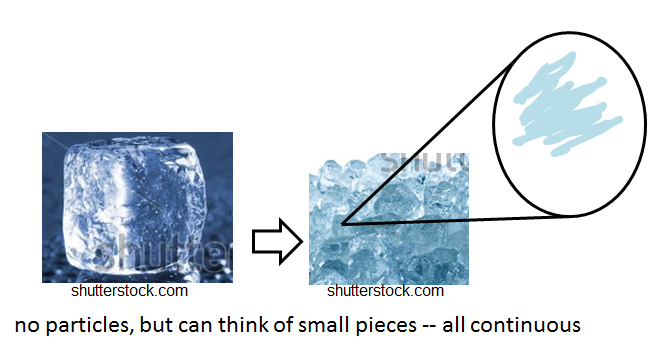 Matter Learning Progression: Structure and Properties
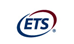 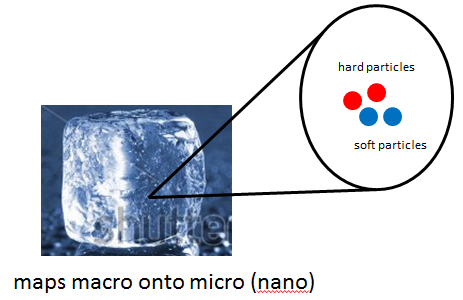 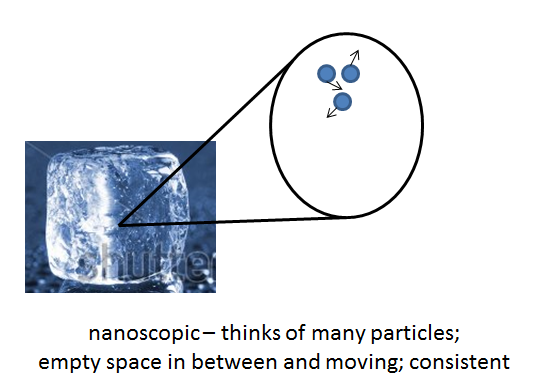 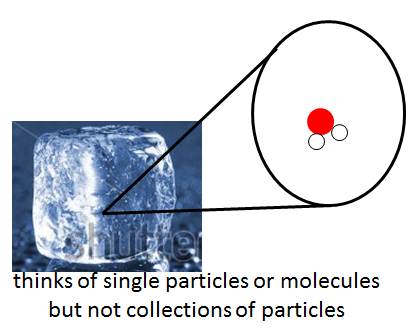 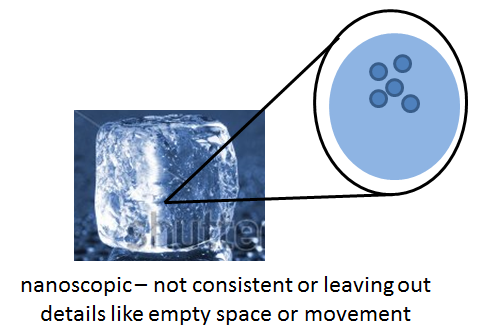 Matter Learning Progression: Structure and Properties
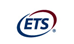 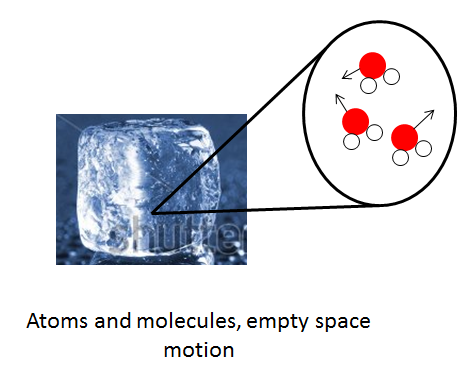 First Prototype Task: Features
Based on a competency model that integrates learning theory and standards

Contextualized by a scenario to promote motivation, engagement, and sense making through application of content and multiple practices

Provides scaffolds to promote productive engagement with content and practice and  support learning

Uses simulations to support engagement, learning, and collect new evidence of proficiency

Will be part of a set of tasks to increase frequency of measurement and cover more content and practice

Will collect summarize and present student and class level data to teachers
First Prototype Task
Core idea and Grade Targets
One Core idea: Matter (Structure & Properties; Change)
Two-Three Grades: 5th-7th grade

 Practice Targets 
Modeling
Explanation
Argumentation
Engaging in Empirical Investigations
Planning and Carrying Out Investigations 
Analyzing and Interpreting Data
Selected Task Feature: Scenario-Based ContextEngages students in solving world problem
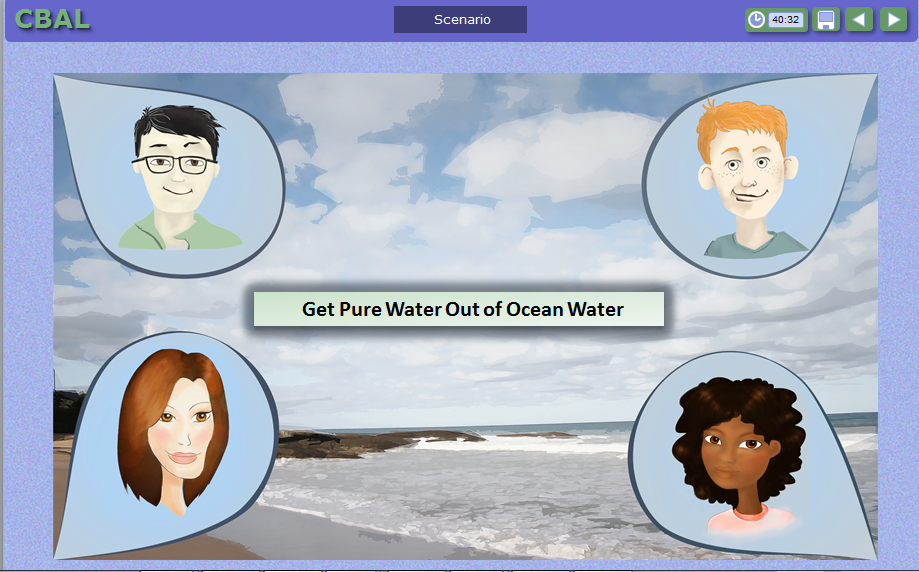 Selected Task Feature: SimulationsAllows students to demonstrate inquiry ability
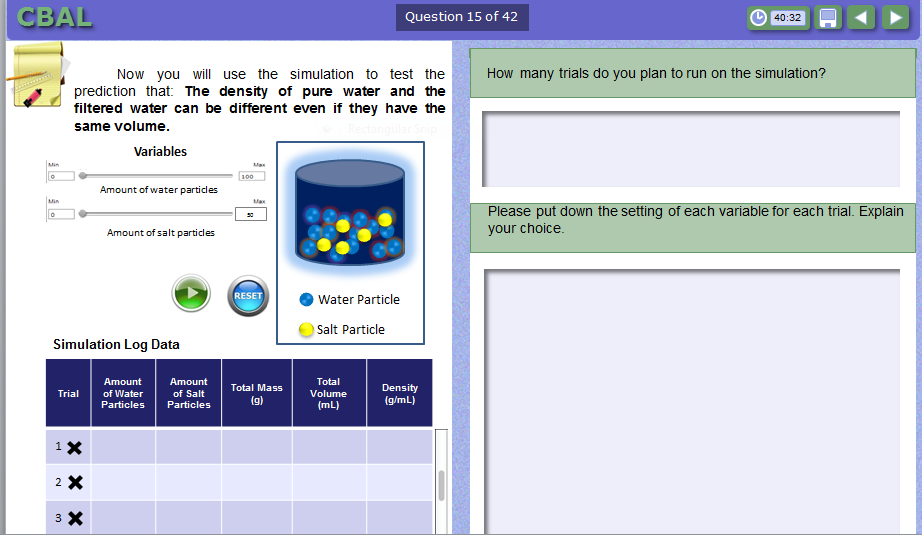 Selected Task Feature: Scaffolds
Remind and prompt students for knowledge needed
Provide a pathway for students and outlines the steps of the path
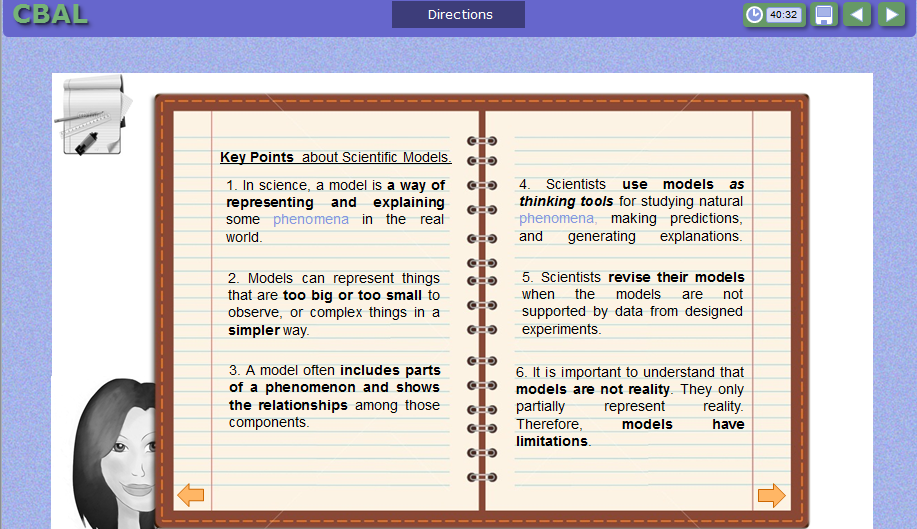 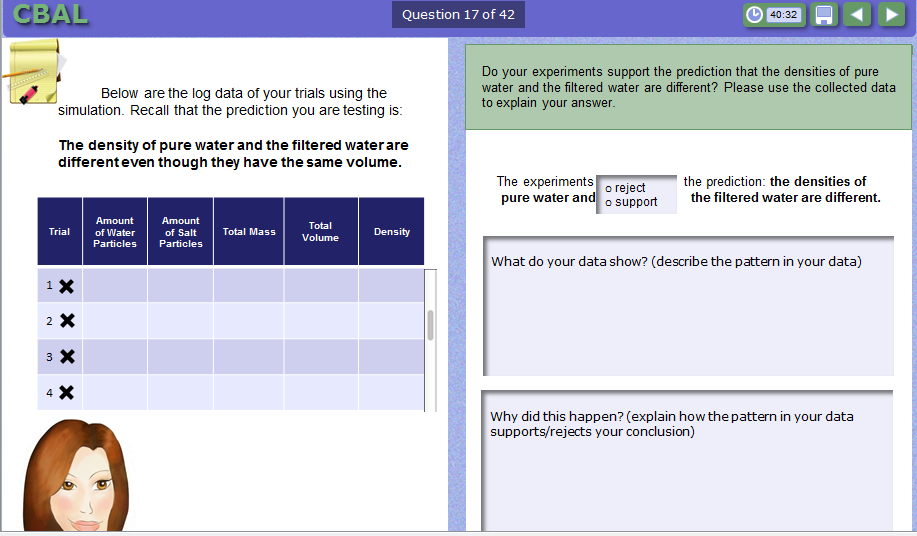 Summative Assessments
Also scenario-based

But provide less scaffolding

Aligned to same content and practice in the formative assessments

Provide end of unit diagnostic information
Future Directions
Immediate Future

Develop professional development materials to support use and implementation of assessments

Develop tasks to cover all middle school matter content

Piloting, validating, and revising LPs and tasks

Intermediate Long–term Future

Cover more content
Cover cross-cutting themes
Questions??